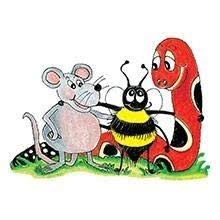 Jolly Grammar
5a-21
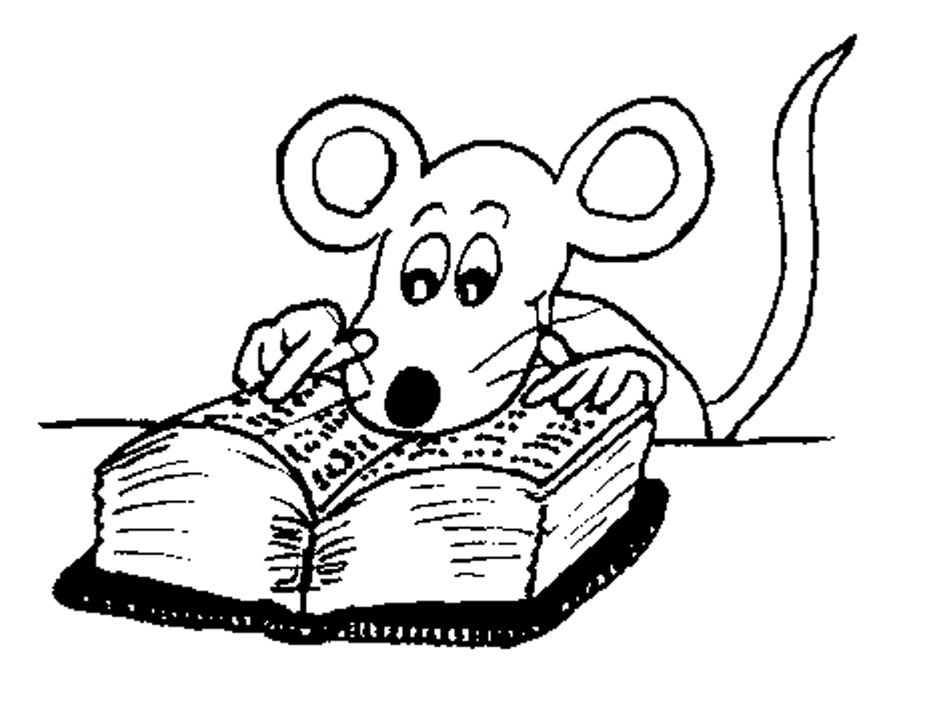 Let’s Revise
Adverbs.
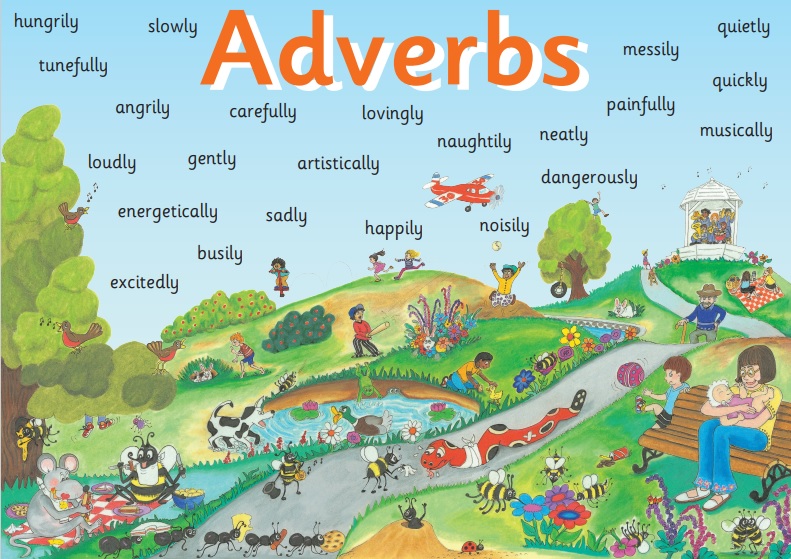 ✔ Adverbs of Manner
     The children were eating their snacks happily.
✔Adverbs of Degree and Place
     The dog ran indoors.
✔ Adverbs of Time and Frequency
     I am exercising now.
✔ Adverbs Describing Other Adverbs
     The actor was speaking really clearly.
● Adverbs Describing Adjectives
     The chairs were uncomfortably hard.
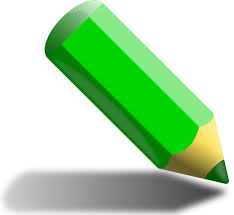 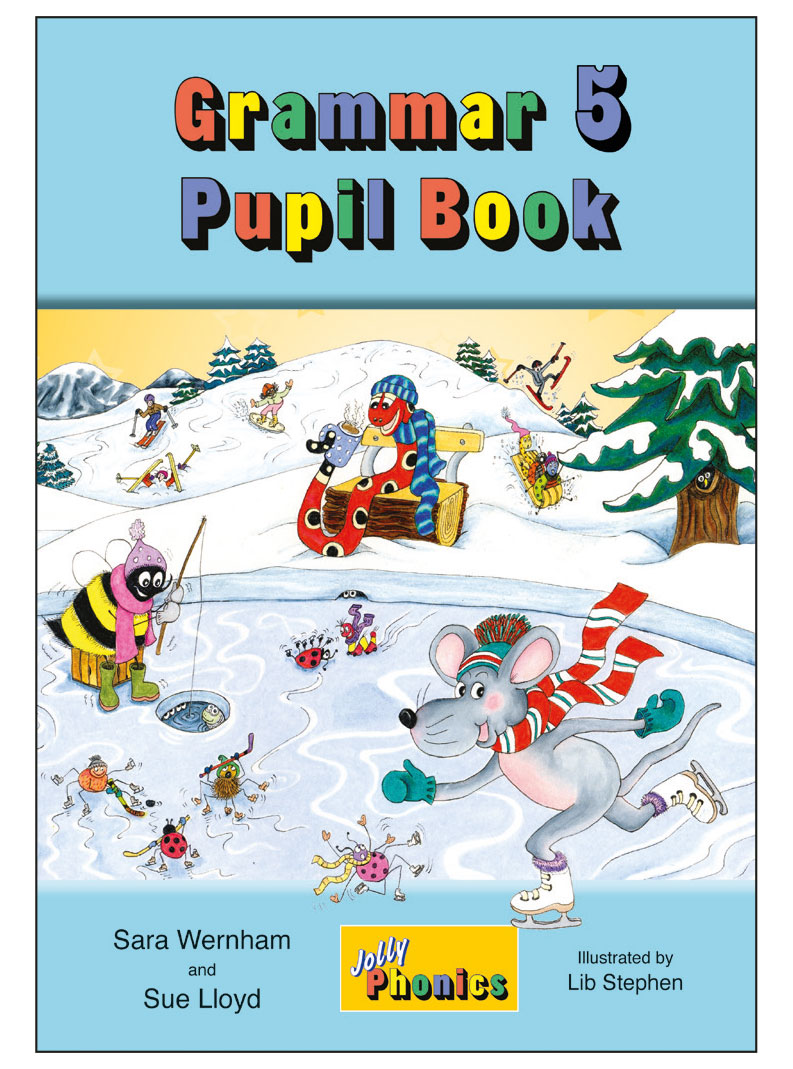 Activity Page
Spelling: <tial>
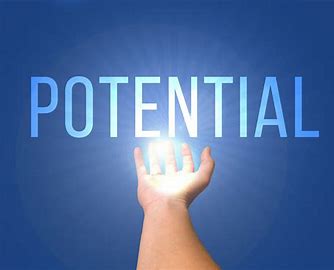 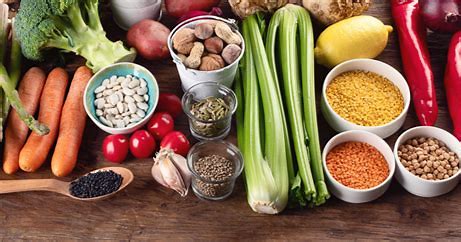 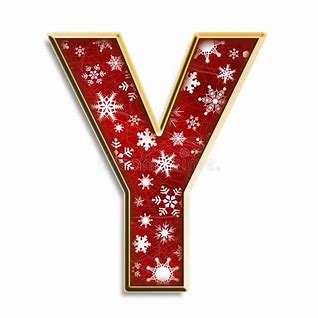 essential         potential	　        initial
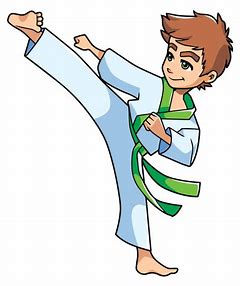 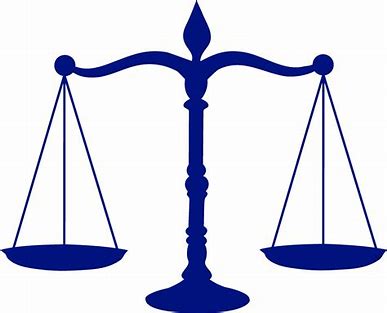 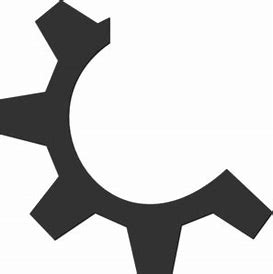 partial 	     martial	       impartial
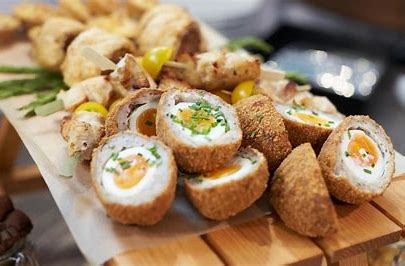 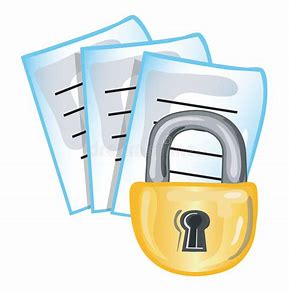 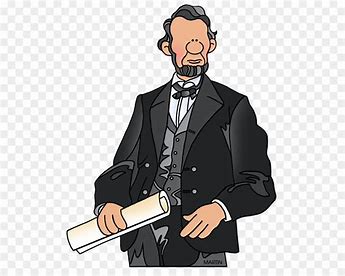 substantial    confidential	　   presidential
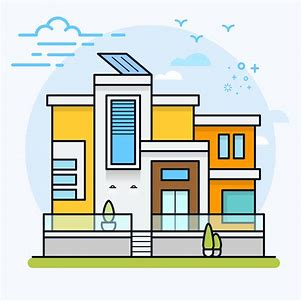 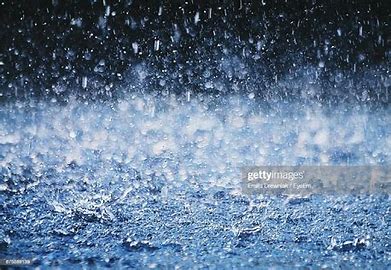 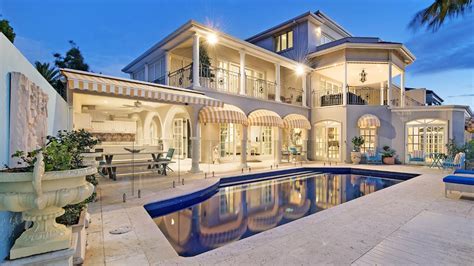 residential	    palatial            torrential
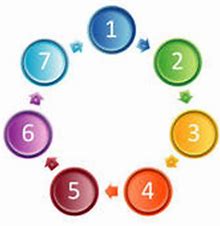 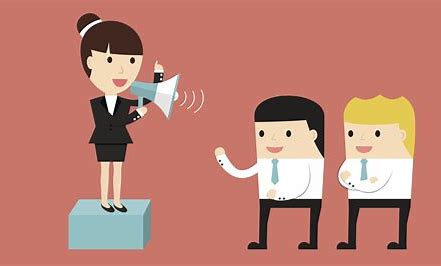 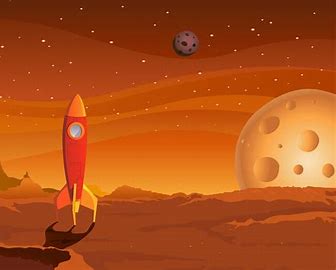 spatial          influential        sequential
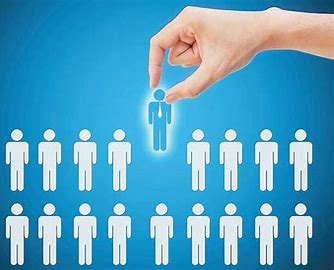 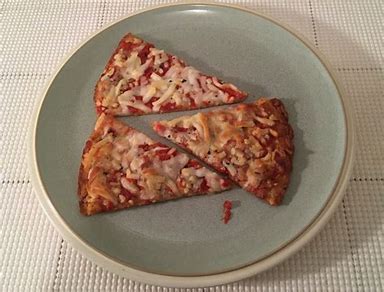 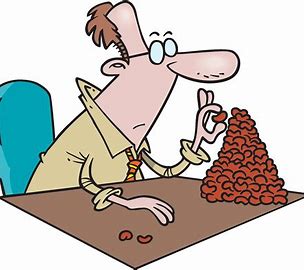 preferential  insubstantial  inconsequential
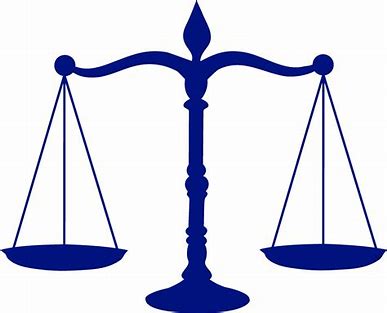 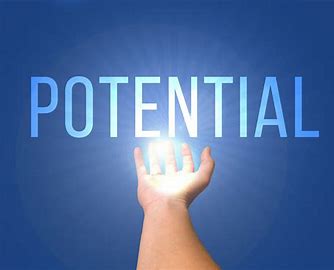 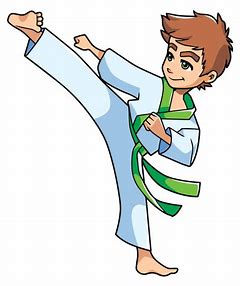 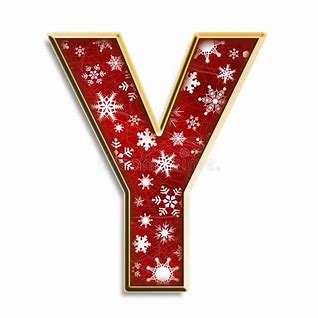 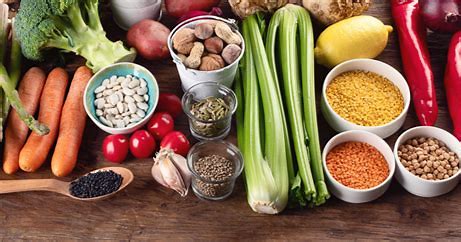 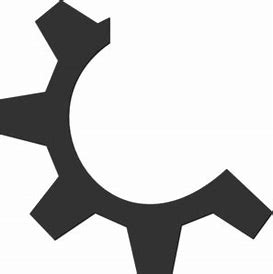 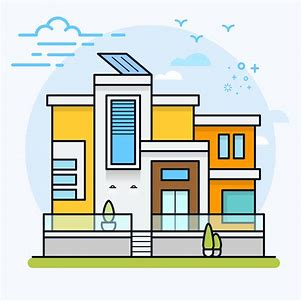 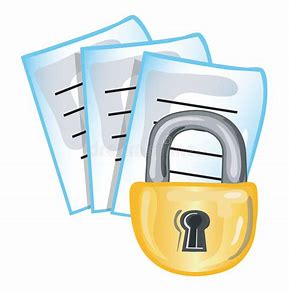 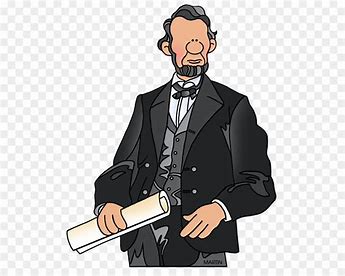 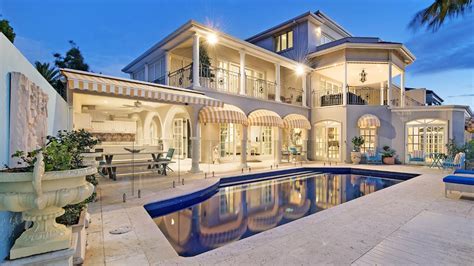 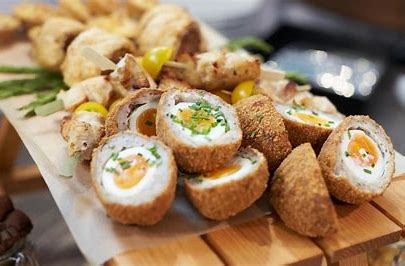 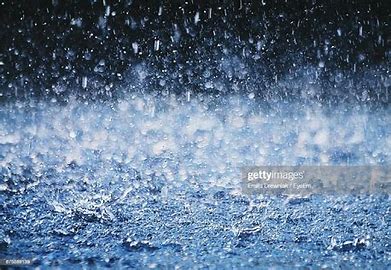 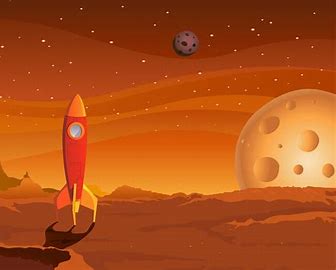 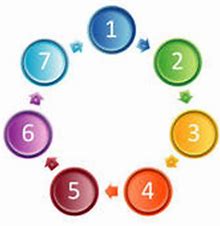 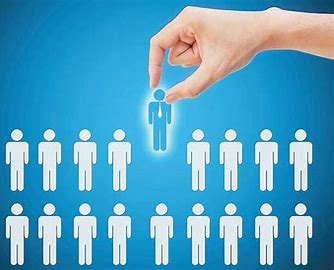 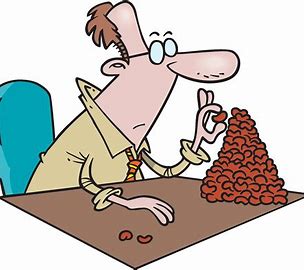 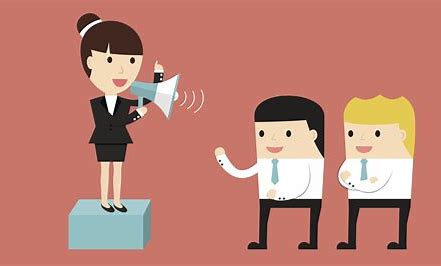 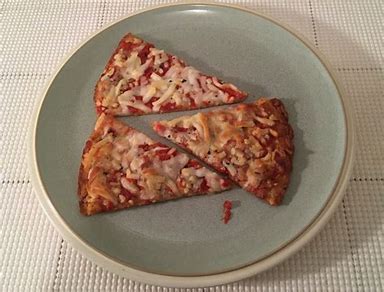 controversial
 controversially

 confidential
 confidentially

 substantial
 substantially
official
 officially

 essential
 essentially

 potential
 potentially
social
 socially

 partial
 partially

 crucial
 crucially
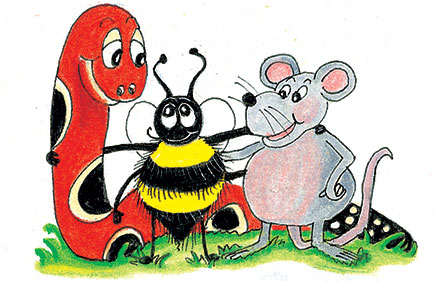 Parsing & Sentence Walls
The torrential rain drenched the crowd really quickly.
Subject


 rain
  
 
 The torrential
Verb


 drenched
 (transitive)

 quickly/really
Object


 crowd


 the
Dictation
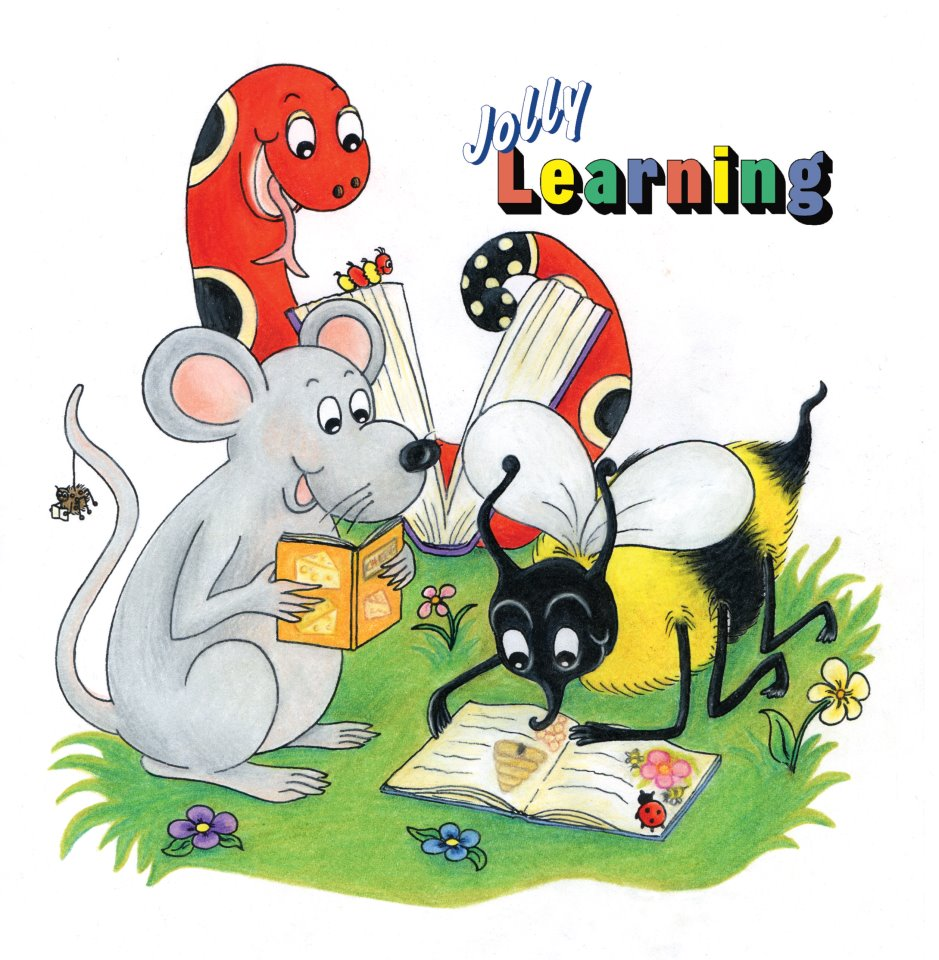 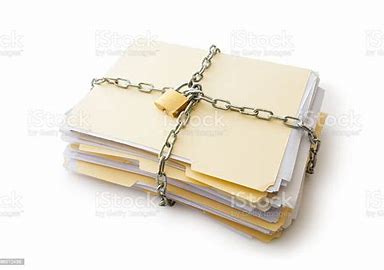 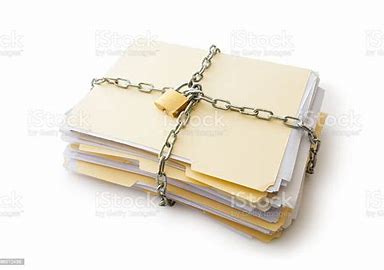 The crucial documents were strictly confidential.
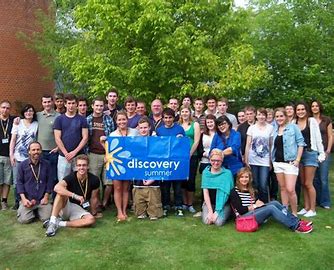 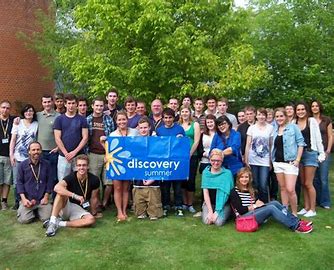 There will be a residential summer school at the college.
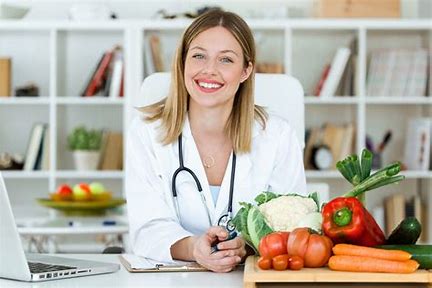 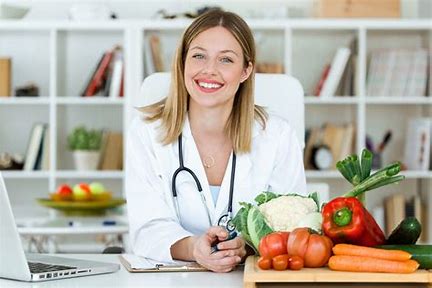 The dietician declared, “A balanced diet is essential for everyone.”
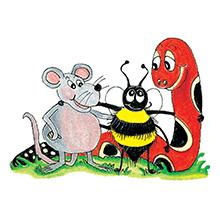 See you
 next time!